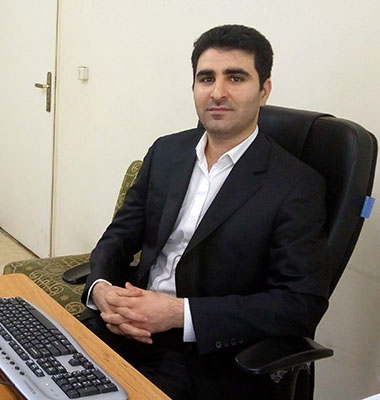 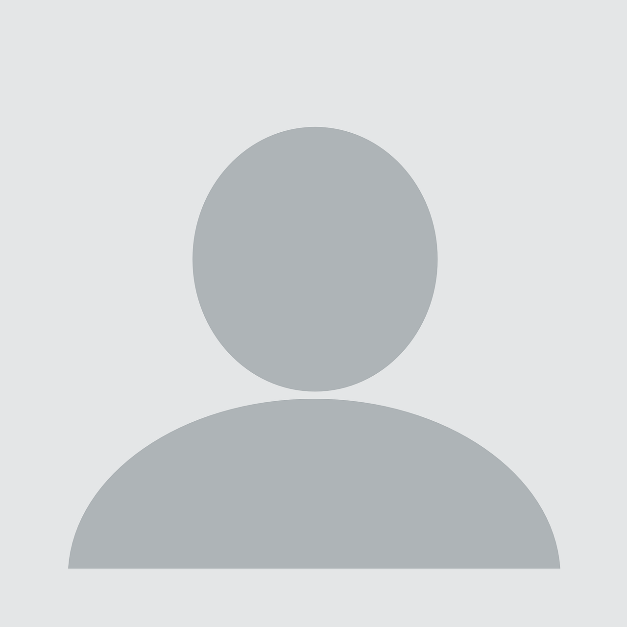 دكتر ايمان رضائي
Dr. Iman Rezaei
مسئول EDO دانشكده
اتاق 203
شماره تماس: 36271551-071 داخلی 221

پست الکترونیک:  irezaei@Sums.ac.ir